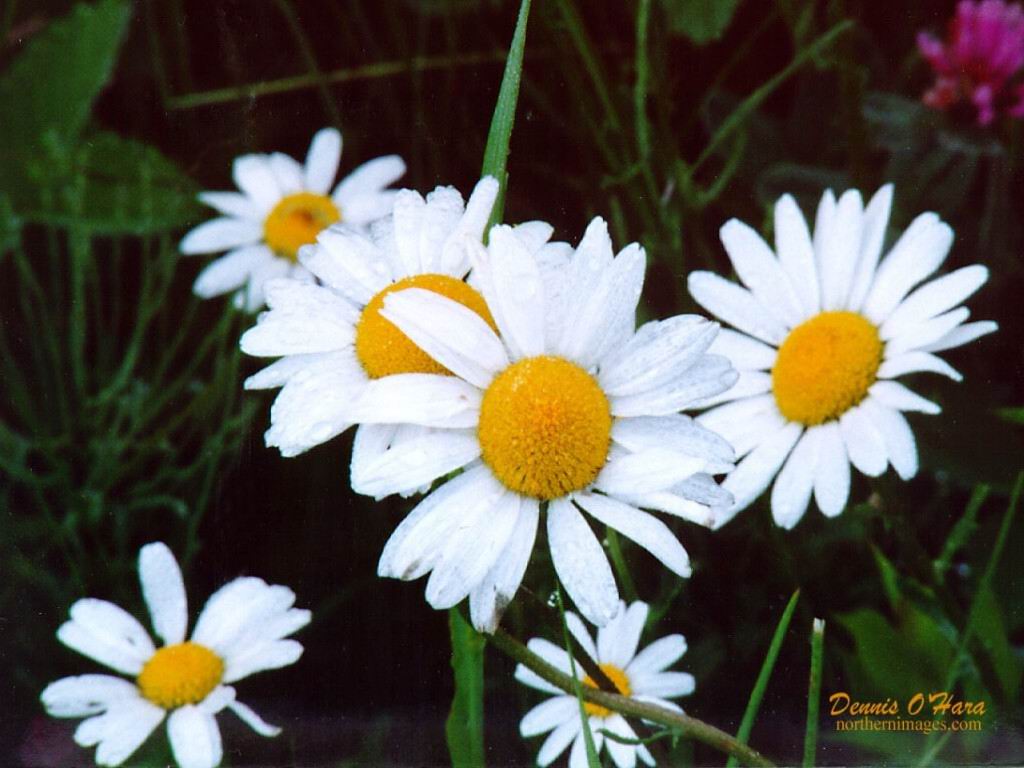 আজকের পাঠে সবাইকে স্বাগতম
শিক্ষক পরিচিতি
মোঃ মতিয়ার রহমান
 সহকারী শিক্ষকবাঘাডাঙ্গা সরকারি  প্রাথমিক বিদ্যালয়
দামুড়হুদা, চুয়াডাঙ্গা ।
পাঠ পরিচিতি
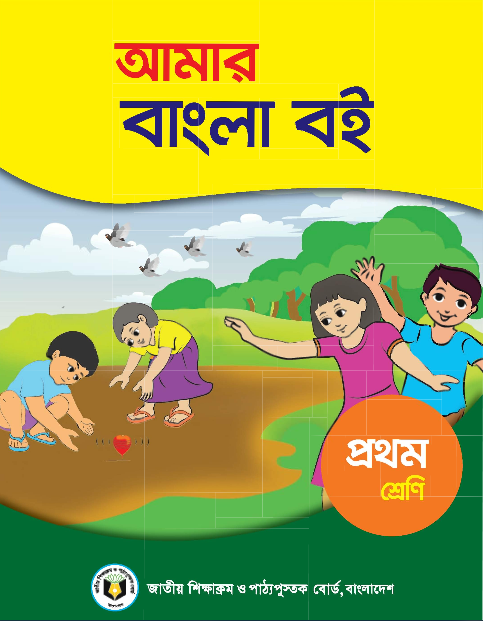 শ্রেণিঃ ১ম
বিষয়ঃ বাংলা
পাঠঃ বর্ণ শিখি
পাঠ্যাংশঃ  অ,আ
সময়ঃ ৪০ মিনিট
তারিখঃ
শিখনফল
শোনা-১.১.১.বাক্য ও শব্দে ব্যবহৃত বাংলা বর্ণমালার ধবনি মনোযোগ সহকারে শুনবে ও মনে রাখবে ।

 বলা- ১.১.১.বাক্য ও শব্দে ব্যবহৃত বাংলা বর্ণমালার ধবনি স্পষ্ট ও শুদ্ধভাবে বলতে পারবে ।
এসো একটি ভিডিও দেখি
https://www.youtube.com/watch?v=v9pDYRAt-WA
আজকের পাঠ
অ, আ
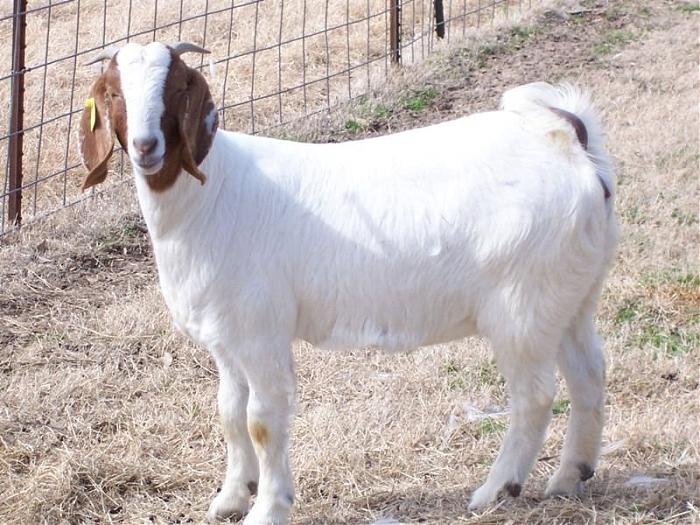 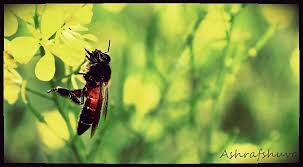 অজ
অলি
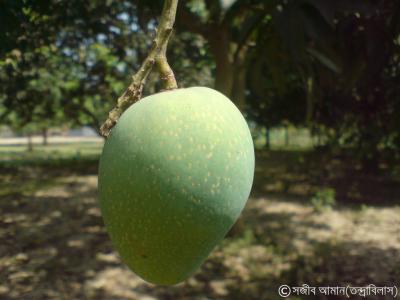 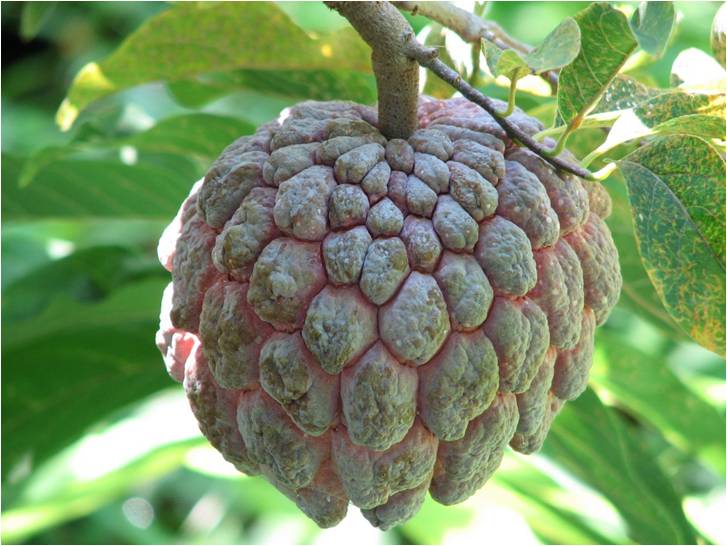 আতা
আম
[Speaker Notes: দেখিতো মনে আছে কিনা]
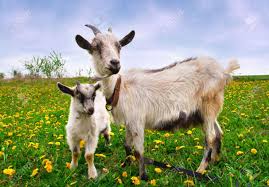 অজ আসে ।
অজ
অ
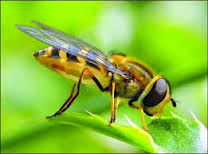 অলি হাসে।
অলি
অ
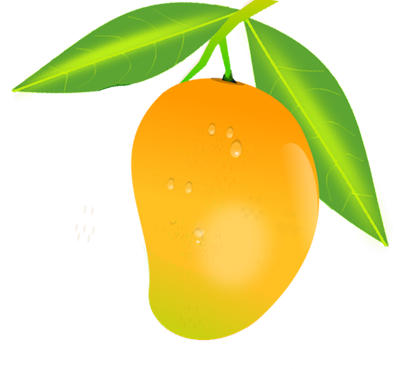 আ
আম খাই।
আম
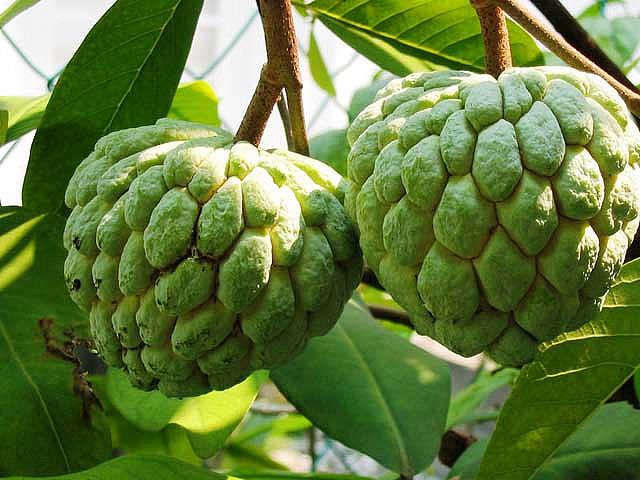 আতা চাই।
আতা
আ
বইয়ের ১১পৃষ্ঠা বের কর।
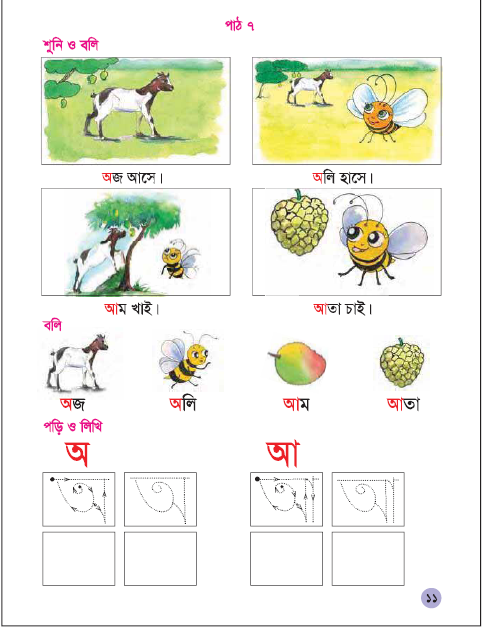 [Speaker Notes: বইয়ের   পৃষ্ঠা বের কর ।]
বর্ণ
[Speaker Notes: এখন আমরা একটি খেলা করব।]
দলীয় কাজ
লাল দলঃ অ বর্ণ দিয়ে একটি শব্দ বলো।
নীল দলঃ আ বর্ণ দিয়ে একটি শব্দ বলো।
মূল্যায়ন
আ
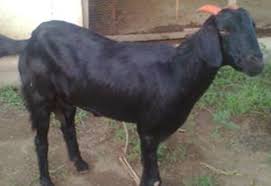 অ
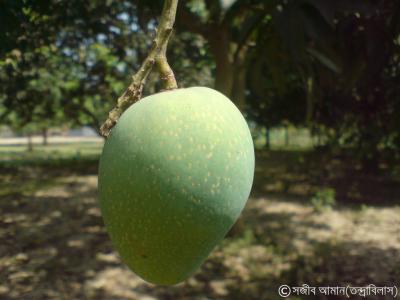 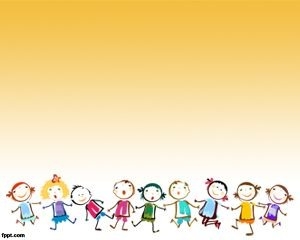 ধন্যবাদ